Digital Accessibility and Equity Governance Board Community Outreach Working Group Meeting
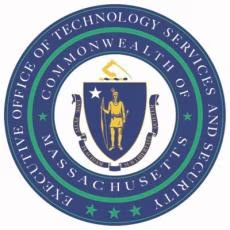 November 4th @ 11:00 AM
Yarlennys Villaman and Minh Ha
Meeting Agenda
Welcome and Roll Call 
Updates from Last Meeting  
Listening Sessions Timeline for FY25
Sharing Outreach List 
Providing Next Steps at January DAEGB Meeting
Working Group Remarks 
Public Remarks
Meeting Adjourn.
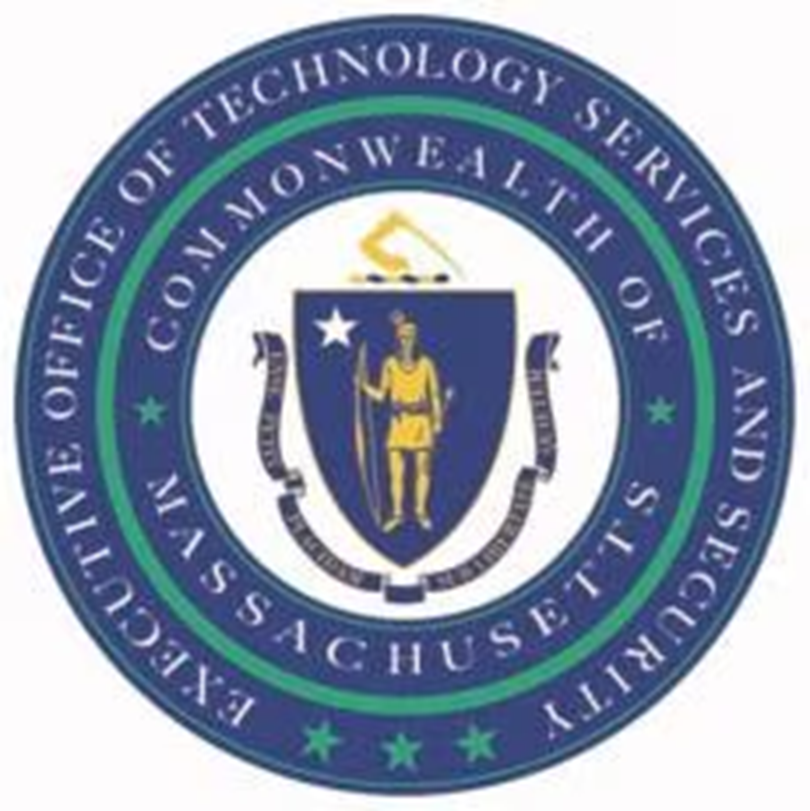 Welcome & Roll Call
Working Group Member Roll Call
Jason Snyder, Secretary, Executive Office of Technology Services and Security
Ashley Bloom, CIAO, Executive Office of Technology Services and Security
Antoine Harrison, Secretariat CIO, Executive Office of Education
Faye Boardman, COO, Executive Office of Energy and Environmental Affairs
Yarlennys Villaman, Senior  Director of Community Affairs, Governor’s Office
John Oliveira, Commissioner, Massachusetts Commission for the Blind
Minh Ha, Public Member
Updates from Last Meeting
Approved two objectives: 
Goal 1:  Create a feedback form or survey to share with the public on the working group website and community partners across Massachusetts to obtain qualitative information to improve accessibility. 

Goal 2:  Plan town hall listening sessions hybrid: in person or online to hear from all residents across Massachusetts and continue to engage communities across the commonwealth.
Listening Sessions Timeline for FY25
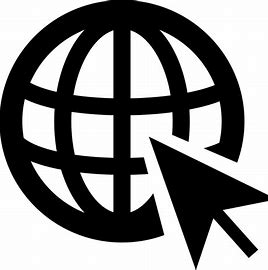 Step 1: Jan  Working Group Meeting 
Step 2: March Disability Awareness Month host two listening sessions, one for public and one for internal staff 
Step 3: March launch feedback form and updated website 
Step 4: Plan next listening session most likely June as Ashley and her team would like to potential do 1 listening session quarterly.
Sharing Outreach List
List of constituents for outreach has been shared to working group members.
Identify additional groups to target for outreach and information dissemination.
Next Steps
Community Outreach Meeting in January
Providing next steps to DAEGB Board Meeting in January
Finalize materials and outreach plan for FY25 listening sessions
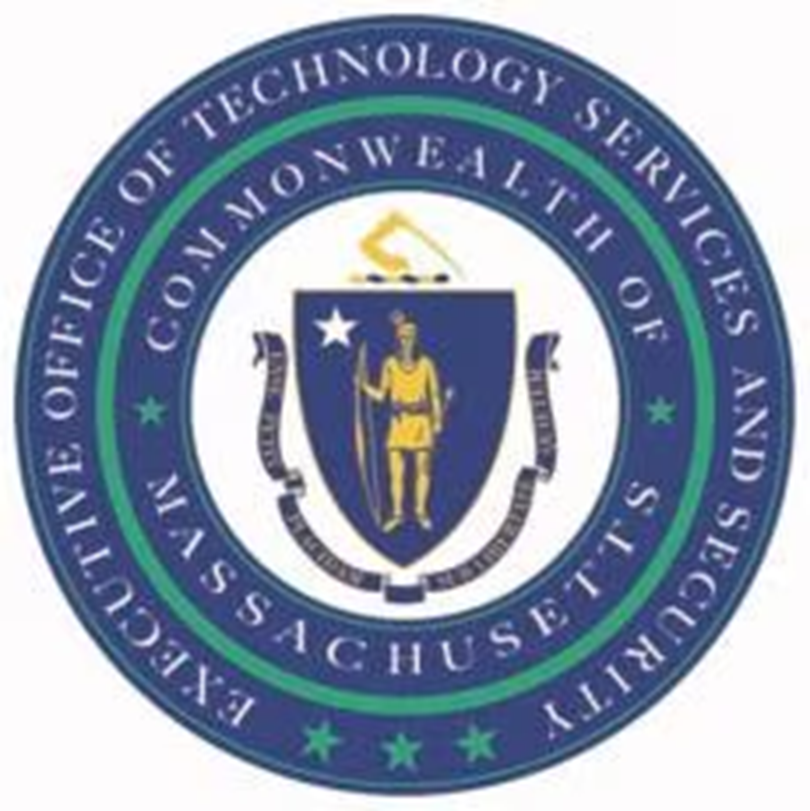 Working Group Remarks
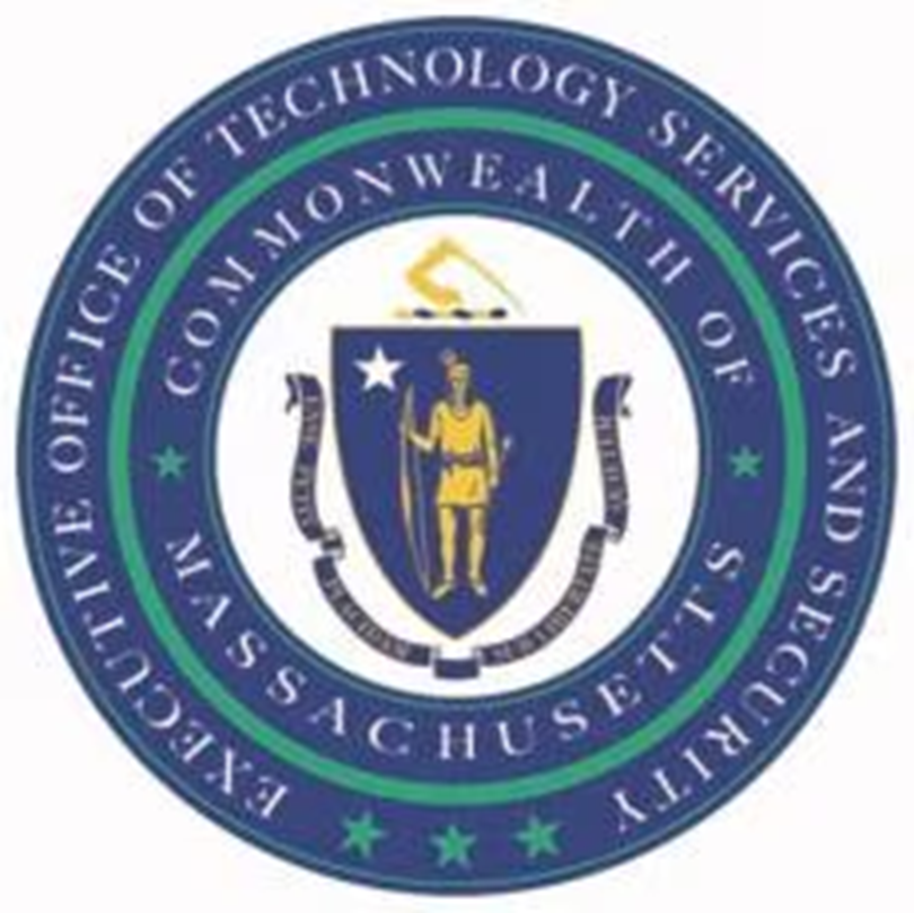 Public Remarks
Guidelines for Public Remarks
Time permitting, members of the public are welcomed to provide comments and feedback. 
If you would like to speak:
Indicate your desire to provide public comments by using the “raise hand” feature or by commenting in the meeting chat.
Keep remarks to 3 minutes
State your name clearly and any organization you represent
You may also send a comment in the chat (include your name) and the comment will be read out loud on your behalf.
Meeting Adjourn.